Ministarstvo financija Republike Azerbajdžan  
Agencija za državnu riznicu
Upravljanje rizicima: pregled poslovnih procesa upotrijebljenih u riznici Azerbajdžana
Svibanj 2017.
Beč
Ocjena i pregled poslovnih procesa
Program za javne rashode i financijsku odgovornost (PEFA)   Svjetska banka (švicarsko Državno tajništvo za ekonomske poslove (SECO)) – 2014.
Pozitivna ocjena projekcija izvršenja proračuna, uključujući proračunsko računovodstvo, izvještavanje i knjigovodstvo 
Proširenje obuhvata sustava riznice za upravljanje informacijama (TIMS)
Uključivanje sustava riznice za upravljanje informacijama (TIMS) u portal riznice
Uključivanje TIMS-a u Aranžmane financijskog i računovodstvenog izvještavanja u proračunskim institucijama (FARABI)  
Akcijski plan na temelju Programa za javne rashode i financijsku odgovornost (PEFA) koji je odobrilo Ministarstvo financija Azerbajdžana  
Poboljšati fiskalne projekcije
Poboljšati kvalitetu i transparentnost proračunskog izvještavanja 
Poboljšati poslovne procese korištene u izvršavanju proračuna
Postupak ocjene izvršenja proračuna
Dokumentarni pregled poslovnih procesa (početna ocjena)
Ocjena rezultata rada riznice u stvarnom vremenu, uključujući rezultat rada središnjeg ureda i regionalnih podružnica 
Analiza uključivanja TIMS-a u portal riznice 
Analiza uključivanja TIMS-a u FARABI, sastanci s odjelima za financije resornih ministarstava
Konfiguracija informacijskih i komunikacijskih tehnologija državne riznice
Proračunski subjekti – korisnici FARABI-ja
PORTAL
TIMS
Bankovni računi dobavljača u poslovnim bankama
Drugi proračunski subjekti
Pregled postojećih poslovnih procesa
 (izvršenje proračuna)
Faza 1.            
Odobravanje godišnjeg proračuna
Riznica odobrava dokument o proračunskim preuzetim obvezama
Faza 5.                    Unos dokumenta provjere u TIMS
Promjena statusa dokumenta o plaćanju u „plaćeno”
Učitavanje mjesečnih sredstava (troškovnik) u TIMS
Riznica analizira dokument o proračunskim preuzetim obvezama
Slanje dokumenta provjere na portal
E-plaćanje vjerovniku
Faza 2.
Radnje nabave
Slanje dokumenta o proračunskim preuzetim obvezama
Ispis dokumenta provjere organizaciji/subjektu
Faza 6.   
Odobravanje dokumenta o plaćanju u TIMS-u
Faza 3. 
Preuzimanje roba i usluga
Učitavanje dokumenta o proračunskim preuzetim obvezama na portal
Odobravanje dokumenta provjere kod organizacije/subjekta
Riznica odobrava dokument provjere
Faza 4.                
Izrada dokumenta o proračunskim preuzetim obvezama
Odobravanje dokumenta o proračunskim preuzetim obvezama
Učitavanje dokumenta provjere na portal
Riznica analizira dokument provjere
Izvršenje proračuna: najbolja praksa
Faza zahtjeva -­        
        Očekuje se natječaj
Faza 1.    
Odobravanje godišnjeg proračuna i ovlasti rashoda
Faza 2.
Odluke o nabavi - početne obveze
Kontrola sredstava/preuzete obveze u proračunu 
Akumulacija sredstava u druge svrhe
Faza 3.  
Zahtjev za nabavu (pravna obveza)
Faza 4.  
Dostavljena roba i pružene usluge
Dospjeli računi
Odobravanje obveze 
(financijska obveza)
Faza 5.          Preuzimanje pravog računa
Faza 6.      Opravdanje datuma dospijeća za očekivana plaćanja u računovodstvenom sustavu
Odobravanje plaćanja sa stvarnim sredstvima i akumulacijama od datuma dospijeća
Plaćanje do datuma dospijeća
Proračunski dugovi,     
   zakašnjela plaćanja
Preporuke na temelju 
ocjene poslovnih procesa
Preporuke na temelju 
ocjene poslovnih procesa
Poslovni procesi kojima se koristi Riznica Azerbajdžana u odnosu na naprednu praksu
Plaćanja riznice
Preporuke na temelju analize plaćanja
1.  Primjenjivati pristup „Zeleni koridor”
2.  Ukinuti provjeru u dvije faze kod isplate plaća i mirovinskih povlastica
3.  Koristiti različite razine kontrole u pogledu utvrđenih ograničenja plaćanja
4.  Nasumične kontrole kod plaćanja manjih iznosa
5.  Sustav za analizu visokorizičnih plaćanja (na primjer, značajno odstupanje od prošlih godina ili razdoblja)
6.  30 dana za plaćanje dospjelih obveza (neposredno plaćanje samo za robe i usluge na popustu)
Preporučena struktura informacijskih i komunikacijskih tehnologija za upravljanje javnim financijama
Proračunske organizacije/subjekti
Dobavljači
Središnji portal upravljanja javnim financijama
TIMS
Sustav 
nabave
Sustav 
pripreme 
nabave
FARABI
Bankarski sustav
Pitanja
Odgovori
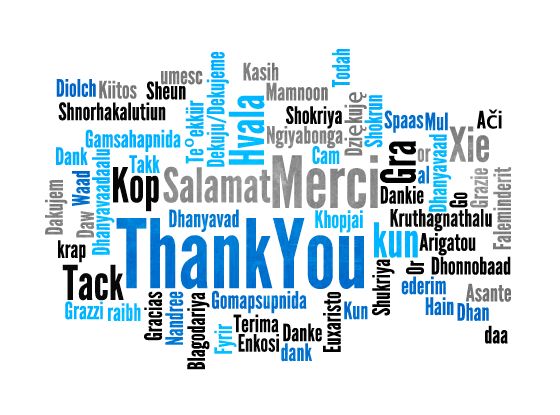